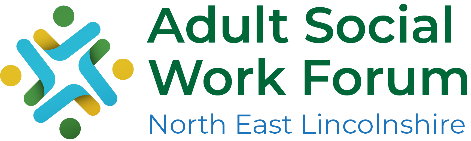 Communication: Individuals Experiences
Welcome to You All

From 

The Voluntary Sector
Agenda for this Morning
Introductions   

Voluntary Sector – Where we are and who we are?

Harbour Place: Brief Overview

You saw the Whole of the Moon – Elizabeth

Personal Learning from  (NOT) Listening to those we support – Dave to discuss his experience

An Ex- Service Users Experience – Rob

	Break 

A Listening Activity - Kathryn

A Student’s perspective on listening to those we support - Fauve

Social Work England

	Close
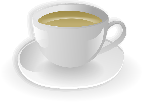 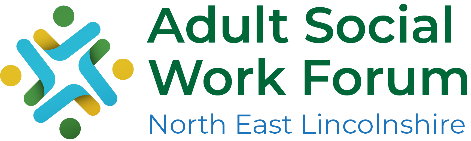 Introductions:
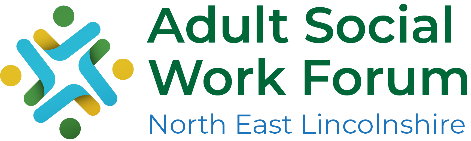 The Voluntary Sector
Longhurst Group
Floating Support Workers
Humberside Police 
Domestic Abuse Officer
The Alzheimers Society
Agencies in the Independent Sector
Friendship at Home
St Andrews Hospice Social Workers
Harbour Place
Addaction
Humber Care
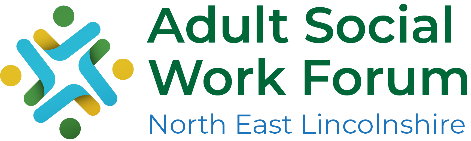 Harbour Place Day Centre1996 - 2018
Harbour Place charity was formed in 1996 as a day centre for the homeless.

Purpose:
A meeting place for homeless during the day.
Support with accessing accommodation; health and wellbeing services; benefits.
Outreach support.
Night shelter 3 nights a week.
In February 2018 funding from the Big Lottery ended.
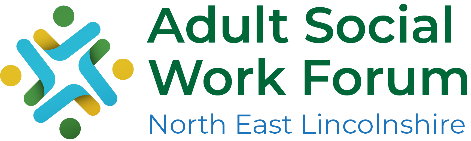 Harbour Place Night Shelter and Outreach Service 2018 – to Present
In September 2018 Harbour Place moved to premises in Hope Street and opened a night shelter and street outreach service for rough sleepers.
Funded the government’s RSI initiative.
4 Outreach Workers, 14 Staff in total.
Provides harm reduction advice and support through our Addaction worker.
Night shelter for up to 15 people, 52 weeks of the year.
Coordinate the Official Rough Sleeper Count and SWEP.
Since 2005 Harbour Place has provided placements for 23 social work students.
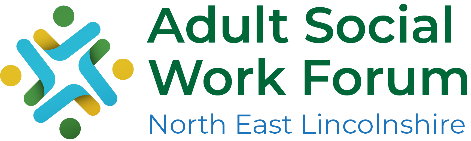 You Saw the Whole of the Moon
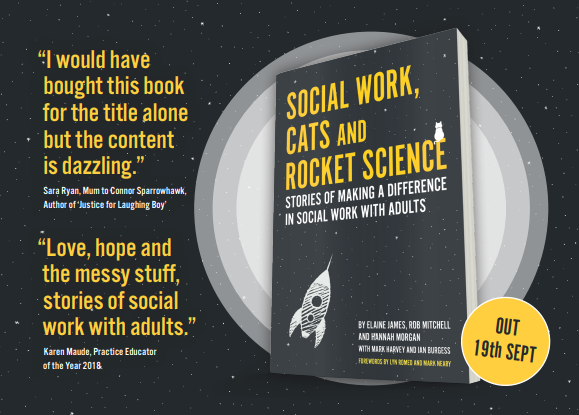 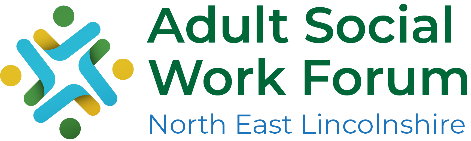 You Saw the Whole of the MoonAUGUST 17 2019 COMMUNITYSOCIALWORKERRMEJLAST Quango in Halifax
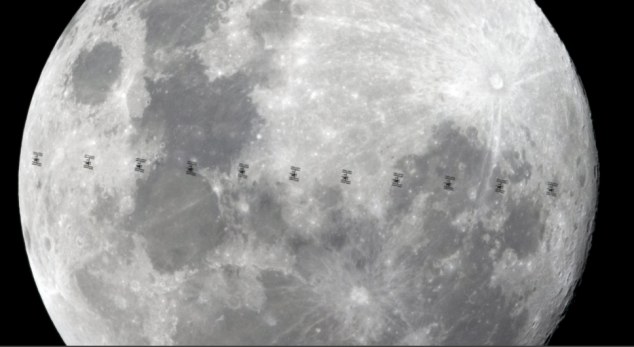 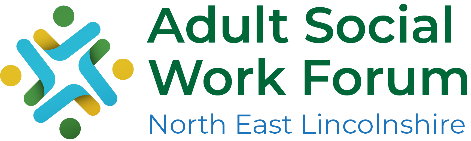 Personal Learning: Dave’s experience
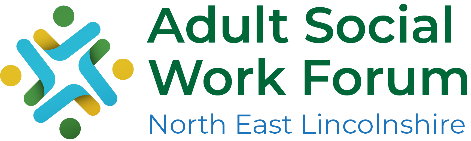 An Ex- Service User’s Experience:  Rob
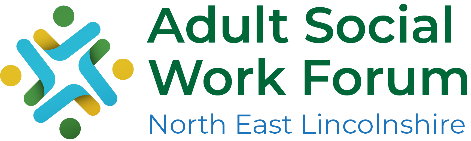 Acu-Detox
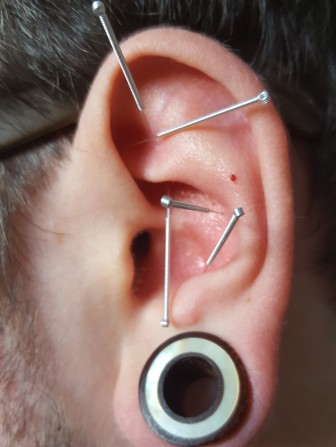 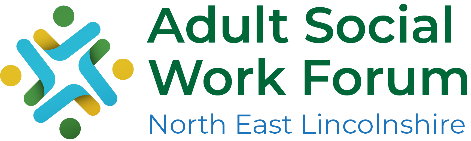 Tea and Coffee Break
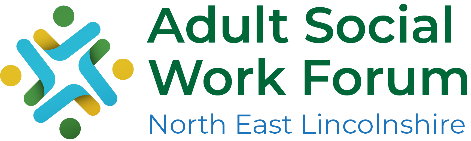 Listening Exercise
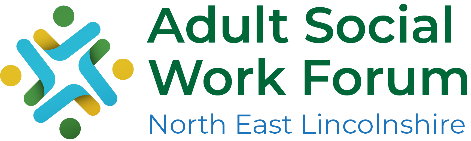 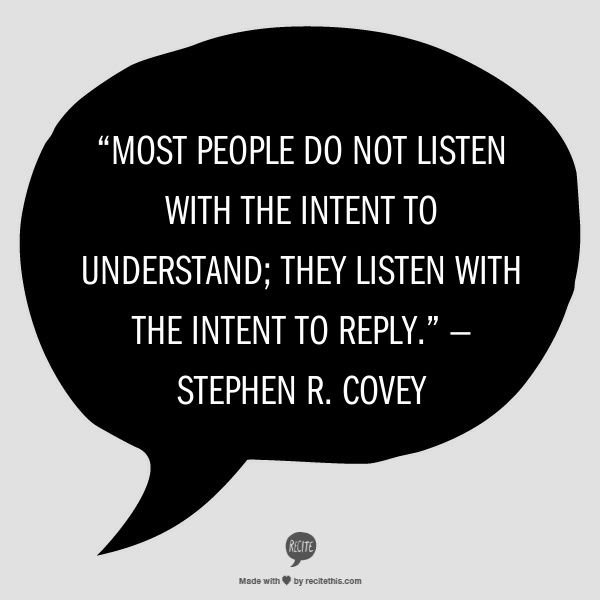 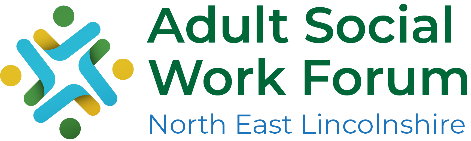 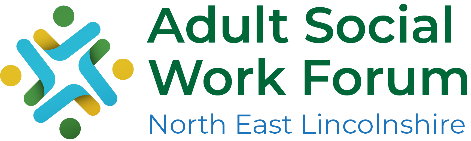 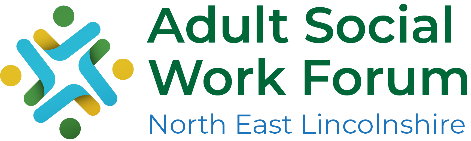 A Student’s perspective on listening to those we support:Fauve
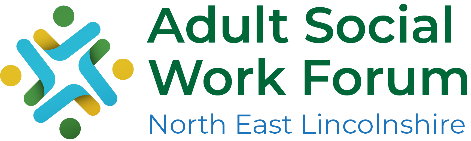 December Forum: Social Work England
The transfer to Social Work England takes place on 2nd December.

Ahmina Akhtar - Social Work England Regional Engagement Officer coming to the next Social Work forum on 10th December.

A great opportunity to ask Ahmina questions.

Website https://socialworkengland.org.uk/ 
 
SWE consultations there are 3 at present:-
Continuing Professional Development
Fitness to Practice 
Registrations
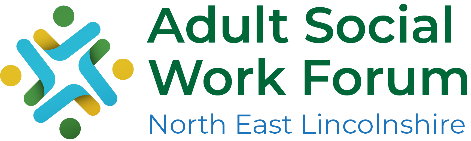 Contacts
Future Dates
Social Work England Website:  https://soialworkengland.org.uk/
	
Social work England Twitter:     ‎	
@SocialWorkEng

Skills for Care Website:  	
www.skillsforcare.org.uk

adass Website:	
https://www.adass.org.uk/home

adass Twitter:	‎
@1adass

adass Yorkshire and Humber Website:
https://www.adass.org.uk/community/yorkshire-and-humberside-region
Centre4

9.30 a.m. – 11.30 a.m.

10 December 2019
17 March 2020
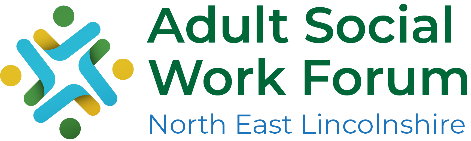